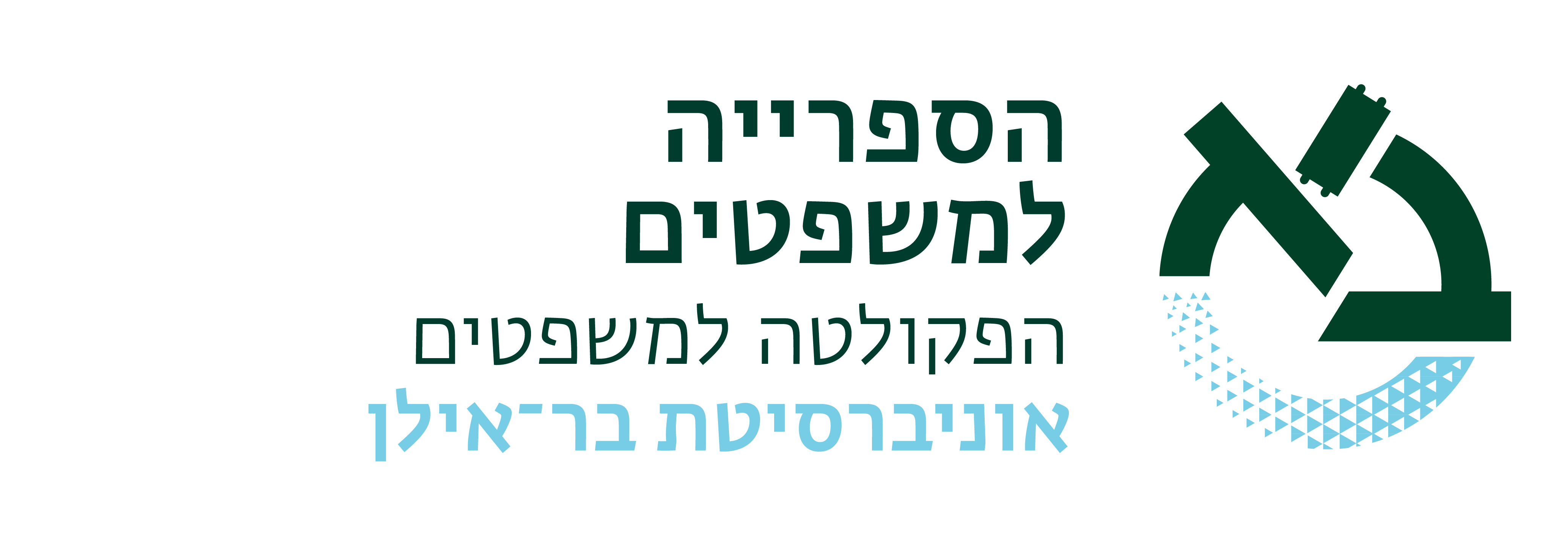 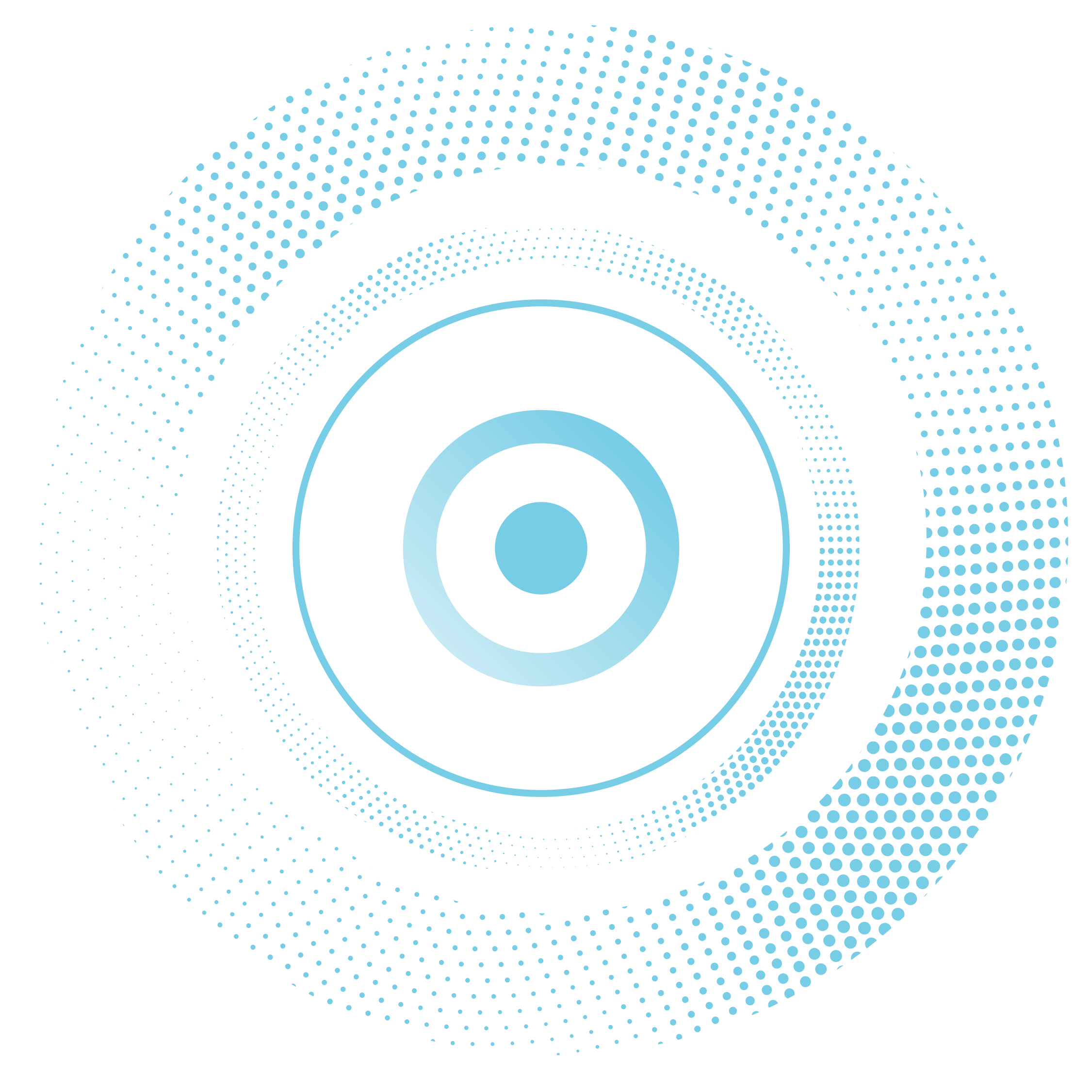 שינויים בפעילות הספרייה בפסח

מיום ה', י"ב בניסן תשפ"ה, 10.04.2025 
ועד יום ו', כ' בניסן תשפ"ה, 18.04.2025, הספרייה תהיה סגורה.
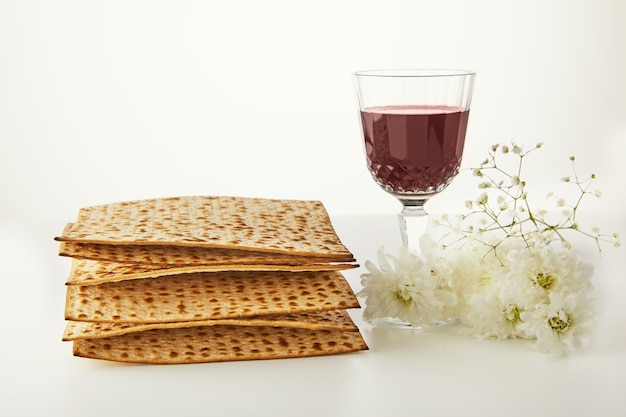